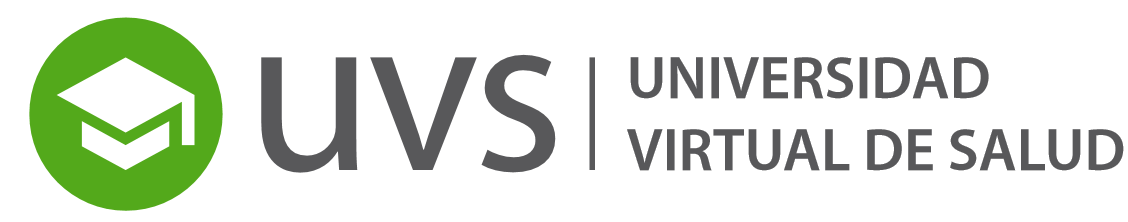 Entrenamiento Diseño y montaje de Entornos Virtuales de Enseñanza Aprendizaje
Unidad didáctica 3. La comunicación e interacción. Aprendizaje colaborativo. Rol del tutor
El rol del tutor virtual
Dr. C. Grisel Zacca González
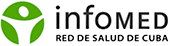 Objetivo
Diseñar el sistema de tutoría de un curso virtual.
Contenidos
Sistemas de tutoría en la Educación a distancia. Principales roles y funciones del profesor tutor. Comunicación sincrónica y asincrónica.
Rol del estudiante
Rol del estudiante
Aprendizaje centrado en el estudiante
Requiere competencias en el uso de la tecnología
Aprendizaje individual
El diseño del curso, los materiales didácticos, las estrategias innovadoras de aprendizaje y el propio tutor deben propiciar que el estudiante aprenda: 
De forma autónoma e independiente, regulando su propio ritmo, tiempo, estilo y lugar de aprendizaje
Según sus necesidades de aprendizaje
Mediante una reflexión crítica de su propia práctica
Autogestionando su información y su conocimiento
Estilos de aprendizaje a tener en cuenta por el tutor
Son individuos que observan y analizan detenidamente. Consideran todas las opciones antes de tomar una decisión. Les gusta observar y escuchar, se muestran cautos, discretos e incluso a veces quizá distantes.
Personas abiertas, entusiastas, sin prejuicios ante las nuevas experiencias, incluso aumenta su motivación ante los retos.
Presentan un pensamiento lógico e integran sus observaciones dentro de teorías lógicas y complejas. Buscan la racionalidad, la objetividad, la precisión y la exactitud.
Son personas que intentan poner en práctica las ideas. Buscan la rapidez y eficacia en sus acciones y decisiones. Se muestran seguros cuando se enfrentan a los proyectos que les ilusionan.
La tutoría en entornos virtuales: caracterización y funciones.
La orientación del aprendizaje
Intencionalidad hacia determinados aprendizaje
Promover condiciones favorables para que el estudiante transforme sus conocimientos, habilidades, actitudes y prácticas
Reto del Tutor:
“que el estudiante tenga acompañamiento constante sin tener al profesor en el otro extremo de la computadora”
Para ello la Guía de estudio, Guía didáctica o Guía orientadora es su primer aliado
El tutor en los entornos virtuales de enseñanza aprendizaje
Tutoría
Rol del tutor
Proceso de ayuda en el aprendizaje contextualizado  del sistema educativo en el cual se apoya. 
El tutor debe poseer suficientes conocimientos de las materias que tutela y dominio de las técnicas apropiadas para el desarrollo de las diferentes formas de tutorías.
Apoyo temporal que brinda a los alumnos para permitir, en un espacio real o virtual, que éstos ejecuten su nivel justo de potencialidad para su aprendizaje, mas allá de la competencia corriente de habilidades que poseen y con las cuales ingresan en la situación de enseñanza
Pagano, C. M. Los tutores en la educación a distancia. Un aporte teórico. Revista Educación y Sociedad del Conocimiento, RUSC/ UOC. 2008, 5 (2).
El tutor como guía y mediador del proceso de enseñanza aprendizaje
Dirige el proceso educativo centrado en el estudiante y su aprendizaje
Estimula el esfuerzo, el compromiso, la motivación y la constancia
Conduce el proceso educativo a través de las actividad de aprendizaje
Maximiza las capacidades de los estudiante
Favorece los vínculos sociales
Ofrece retroalimentación, estimula la autoreflexión y la reflexión grupal, la valoración de los logros y las dificultades
El tutor y la motivación
Aprender es un fenómeno social que se desarrolla de forma individual  para aprender se necesita querer aprender 
Los tutores tienen el reto de mantener a los estudiantes suficientemente motivados
La motivación depende de la estimulación, de identificar las necesidades de aprendizaje, del diálogo, de la atención personalizada y de la grupal, de la diversificación de las actividades de aprendizaje…  
Responder a los intereses y preferencias
Está relacionado con el hacer, con la construcción activa del conocimiento
El tutor debe generar estrategias innovadoras de aprendizaje
promover el uso crítico de las tecnologías desde actitudes positivas hacia la comunicación, la colaboración y la construcción del conocimiento.
Dellepiane  P. Reflexiones sobre el rol docente en los nuevos ambientes mediados por TIC en enseñanza superior. May 2014 - [consultado 2/11/2015] . Disponible en: http://blogcued.blogspot.com/2014/05/reflexiones-sobre-el-rol-docente-en-los.html
Buscar equilibrio entre dos determinantes de la tutoría
Tutelaje realizado “antes de” (adelantarse a la pregunta, indagar la situación, adelantarse con acciones) 
Tiene carácter preventivo.
Tutelaje realizado “después de” (pregunta, intervención, error, conflicto…)
Responde a una demanda del alumno.
González González CS, Castillo-Olivares JM, Blanco Izquierdo F. Formando e-tutores: competencias en gestión, estrategias, dinamización y evaluación online. Bubok Publishing S.L. 2011.
Función tutorial
Presentación ante el grupo del curso, sus objetivos y modo de trabajo.
Aclarar dudas de forma individual y colectiva. 
Animar a la participación de los estudiantes.
Hacer valoraciones individuales y globales de las actividades realizadas.
Revisar las actividades formativas y evaluativas.
[Speaker Notes: Consiste básicamente en hacer un seguimiento día a día del trabajo de los participantes o estudiantes]
Función tutorial
Fomentar actividades de trabajo colaborativo.
Determinar acciones individuales y grupales de las necesidades de aprendizaje. 
Incitar a los alumnos a que amplíen y desarrollen sus argumentos y los de sus compañeros. 
Asesorar los métodos de estudio en la red.
Gestionar información adicional.
Los tutores más efectivos son aquellos que:
Desarrollan una interacción intensa
Dan rápida retroalimentación a las tareas
Orientan en forma personalizada y situada
 Inducen la reflexión y las respuestas en forma de preguntas y/o sugerencias, en lugar de dar instrucciones, correcciones o respuestas “hechas”
Para recordar
Roles del profesor-tutor
A los efectos de la Universidad Virtual de Salud, el tutor es el que facilita y guía el aprendizaje, haya participado o no en el diseño y montaje del curso virtual.
Social
Organizativo
Académico-pedagógico
Técnica
Orientador
Rol académico-pedagógico
Dominar el programa del curso (Objetivos, contenidos, actividades…) y qué fundamentó su selección
Brindar información, clarificar y explicar los contenidos y las dudas. 
Ofrecer retroalimentación, seguimiento y orientación sobre las situaciones de aprendizaje que se presenten. 
Resumir los aportes de los estudiantes en los debates. 
Diseñar actividades y situaciones que posibiliten solucionar necesidades de aprendizaje identificadas. 
Evaluar el proceso de aprendizaje y el proceso docente en general.
Roles Orientador y Organizativo
orientador
Organizativo
Encuadrar el curso y las unidades didácticas. Al inicio de cada unidad didáctica, los tutores precisarán los objetivos, las orientaciones y las vías de comunicación. 
Facilitar técnicas para el estudio en red. 
Motivar a los estudiantes. 
Ofrecer orientaciones públicas y privadas sobre la calidad de los tra­bajos. 
Educar con su ejemplo en la ética y respeto al criterio de los demás.
Mantener la comunicación con el equipo docente. 
Sostener el proceso docente y la comunicación constante con los estudiantes. 
Establecer y conducir el calendario del curso. 
Facilitar el trabajo en grupos y la coordinación entre sus miembros. 
Coordinar la participación de expertos y las relaciones con la institución.
Roles Técnico y Social
Social
Técnico
Dar la bienvenida a los estudiantes que participan en el proceso de aprendizaje en red. 
Contribuir mediante el diálogo a construir y reforzar las relaciones personales y de conocimiento 
Mantener la motivación de los protagonistas
Lograr la cohesión grupal 
Respetar la nettiqueta y hacer que todos cumplan con ella.
Dinamizar la acción formativa y el trabajo en red.
Incitar a la ampliación de argumentos.  Integrar, conducir y estimular la participación.
Orientar sobre el funcionamiento técnico del entorno virtual. 
Gestionar el trabajo en red de los grupos. 
Utilizar adecuadamente las herramientas de comunicación y colaboración.
Mantener el contacto con el administrador de la plataforma.
Aprendizaje colaborativo
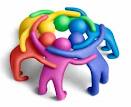 Es un sistema de interacciones cuidadosamente diseñado que organiza e induce la influencia recíproca entre los integrantes de un equipo.
Se caracteriza por la interacción y el aporte de todos en la construcción del conocimiento, en compartir la autoridad, en aceptar la responsabilidad y el punto de vista del otro, así como en construir consenso con los demás.
EL APRENDIZAJE
COLABORATIVO
Favorecer la responsabilidad de cada persona ante  su propio aprendizaje mediante la autoevaluación como seguimiento y la búsqueda de nuevas estrategias
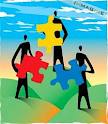 Aula Virtual de Salud
Dinamización y gestión del tiempo
Dejar claro los enunciados de las actividades de aprendizaje, los requisitos y las normas de trabajo
Obtener retroalimentación mediante preguntas individuales y colectivas, consultas…
Estimular la responsabilidad de los participantes
Ser flexible en los tiempos, pero poner límites para que se logre el trabajo en equipo
Tamaño de los grupos:
Entornos asíncronos: pueden sobrepasar los 20 participantes
Entornos síncronos: 5 a 10 miembros
En los foros
Los tutores deberán facilitar la interacción e intervención de los estudiantes. Los participantes deben aportar comentarios de calidad a la construcción grupal e integrarse al debate a partir de los comentarios previos, respeto al aporte del compañero, la bibliografía recomendada y la propia experiencia
Evitar los monólogos, retomar las ideas de los participantes y se ponen en el centro de la discusión
Se valora la cantidad de participaciones, calidad de los aportes y la oportunidad y relevancia de los aportes. 
Cuando haya poca participación en el foro el tutor deberá evaluar si el tema es adecuado, reformular preguntas y consignas… Si la unidad didáctica es muy densa y la información para completar la actividad está difusa en la bibliografía, el tutor deberá trazar nuevas estrategias de aprendizaje.
El Tutor en su rol de moderador/dinamizador
Intervención en el desarrollo de la discusión
Cierren de la discusión
Planificación de la discusión
Planificar la discusión según objetivos del debate
Agrupar virtualmente a los participantes
Especificar el formato discursivo, preparar las fases de la discusión, prever aspectos dificultosos del contenido
Presentas buenas preguntas o texto inicial, y preparase para ir profundizando
Preparar, para proponer inicialmente, pautas para la participación 
Confeccionar los puntos del contenido a tratar en la discusión
Explicar las expectativas y objetivos de la discusión.
Iniciar de manera significativa la discusión con una pregunta(s) o tema relevante.
Reformular la pregunta inicial cuando las intervenciones van en dirección equivocada.
Organizar la discusión. 
Coordinar las participaciones y participar ofreciendo contenido específico no sólo mensajes de gestión del debate.
Favorecer un mayor grado de reflexión profundidad en las participaciones.
Favorecer el centrar el tema de la discusión (resúmenes, relación con contenidos del curso, dar alternativas para tratar otros temas).
Ofrecer retroalimentación y realizar recapitulaciones si el debates es extenso.
Registrar información de cada estudiante para recordar su conocimiento, experiencias e interés.
Finalizar la discusión o líneas de discusión cuando ésta se prolongue sin producir resultados con relación a la construcción de conocimiento.
Ofrecer un resumen articulado de las intervenciones.
Cerrar la discusión de manera explícita.
Valora las intervenciones públicamente y, si corresponde personalmente en privado.
Relacionar la temática de la discusión con acciones educativas posteriores (artículos, direcciones Web, listas de interés, grupos de discusión, etc. relacionados con el tema.
Dr. Juan Silva, Universidad de Santiago de Chile
El tutor y la retroalimentación
Ofrece retroalimentaciones individuales a cada estudiante en las actividades de aprendizaje y de desempeño global en unidades didáctica o el curso
Los comentarios se estructuran en torno: 
las fortalezas y debilidades de los alumnos, logros de los objetivos, alternativas, sugerencias, entre otros.
debe contener una valoración general del desempeño del participante en cada unidad, sus avances en conocimientos, habilidades y actitudes y recomendaciones generales.
SISTEMAS TUTORIALES EN LA EDUCACION
 A DISTANCIA
Método de educación individualizada que actúa dentro de un sistema de educación colectiva con el objetivo de orientar, asesorar, motivar y evaluar el aprendizaje de los estudiantes.
Sistema de tutoría.  Algunos aspectos a definir:
¿Cómo se va a realizar la tutoría? 
¿El estudiante tendrá el mismo tutor durante todo el curso o si los tutores cambiarán de acuerdo al tema? 
¿Cuántos alumnos se asignará a un tutor? No hay una fórmula establecida, lo usual es que un tutor tenga entre 5 y 20 estudiantes. Depende de la cantidad y la complejidad de las actividades que tenga el curso.
¿Cuáles serán los espacios / herramientas para aclarar dudas que van a utilizar? Por ejemplo, el foro Aclaración de dudas. ¿Se va a habilitar un día de consulta en una sala de Chat o teleconferencia?
Actividad Práctica
Defina del sistema de interacción y tutoría de su curso. 
 Envíe a través de la tarea el programa preliminar de su curso. Debe incluir, la estructura del curso, el sistema de interacción y tutoría y la estrategia docente.
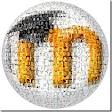 Crear entornos virtuales innovadores:
+ actividades
 – información
+ comunicación
+
Tutor
(facilitador)
Estudiante 
(Protagonista)
Aprendizaje activo
Entorno de MOODLE
Distribución de documentos  Escenario educativo (nuevas condiciones para el aprendizaje)
[Speaker Notes: Recuerde que el propósito es crear entornos virtuales innovadores, con más actividad y menos información, donde el estudiante en protagonista y el tutor facilitador, que con facilidades de Moodle se generen nuevos escenarios educativos con nuevas condiciones para el aprendizaje activo.]